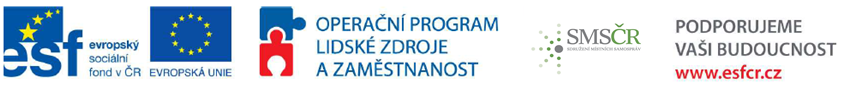 Setkání starostů u kulatého stolu
01.07.2015   Rovensko
Projekt „MAS jako nástroj spolupráce obcí pro efektivní chod úřadů“
CZ.1.04/4.1.00/B6.00043
Tento projekt je spolufinancován Evropským sociálním fondem a státním rozpočtem České republiky
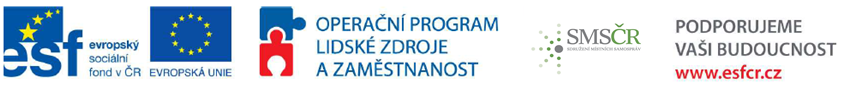 Základní informace o projektu
projekt SMS, MAS Horní Pomoraví partnerem
běží od 01.09.2014
do projektu je zapojeno 1 903 obcí, 72 MAS, 10 krajů

Hlavní cíl
-  zvýšení kvality a efektivity výkonu veřejné správy v návaznosti na užší spolupráci obcí
Projekt „MAS jako nástroj spolupráce obcí pro efektivní chod úřadů“
CZ.1.04/4.1.00/B6.00043
Tento projekt je spolufinancován Evropským sociálním fondem a státním rozpočtem České republiky
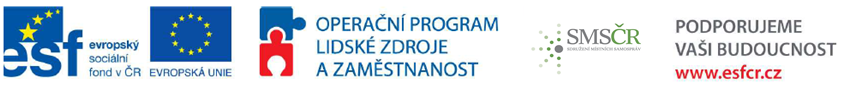 Výstupy projektu

Studie současného stavu výkonu veřejné správy a návrhy možností jejího efektivnějšího výkonu formou spolupráce
Zásobník dobré praxe (z ČR a EU)
Metodika spolupráce obcí a její aplikace v MAS Horní Pomoraví o.p.s.
Dodatek Strategie MAS Horní Pomoraví o.p.s.
Pakt o spolupráci a partnerství uzavřený obcemi v regionu
Koncepční návrh legislativních řešení
Projekt „MAS jako nástroj spolupráce obcí pro efektivní chod úřadů“
CZ.1.04/4.1.00/B6.00043
Tento projekt je spolufinancován Evropským sociálním fondem a státním rozpočtem České republiky
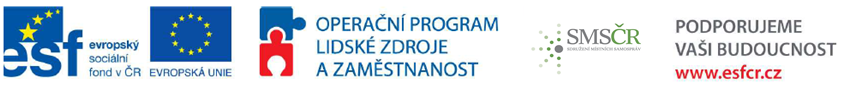 Strategický cíl:
Zkvalitnit spolupráci obcí a zefektivnit chod úřadů v regionu MAS Horní Pomoraví 

Témata spolupráce MAS Horní Pomoraví o.p.s.
Protipovodňová opatření a krizové řízení
Odpady
Zaměstnanost

Další spolupráce:
- Cestovní ruch – rozvoj regionálního značení
Projekt „MAS jako nástroj spolupráce obcí pro efektivní chod úřadů“
CZ.1.04/4.1.00/B6.00043
Tento projekt je spolufinancován Evropským sociálním fondem a státním rozpočtem České republiky
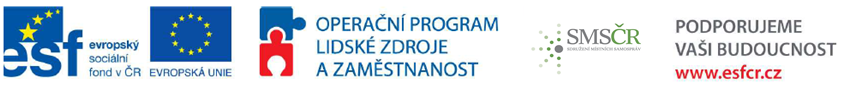 Opatření v oblasti spolupráce obcí:

zajištění výměny zkušeností
poskytování účetních služeb
poskytování právních služeb
poskytování poradenských služeb v oblasti výběrových řízení
Projekt „MAS jako nástroj spolupráce obcí pro efektivní chod úřadů“
CZ.1.04/4.1.00/B6.00043
Tento projekt je spolufinancován Evropským sociálním fondem a státním rozpočtem České republiky
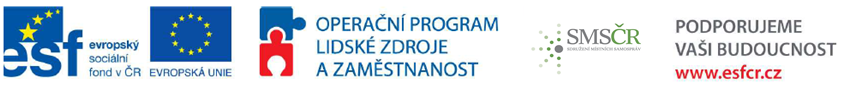 Opatření v oblasti protipovodňová opatření a krizové řízení

síťování obcí dle logických celků – definice regionů efektivní komunikace
vymezení potřeb logických celků
zajištění materiálního vybavení pro krizové situace
Projekt „MAS jako nástroj spolupráce obcí pro efektivní chod úřadů“
CZ.1.04/4.1.00/B6.00043
Tento projekt je spolufinancován Evropským sociálním fondem a státním rozpočtem České republiky
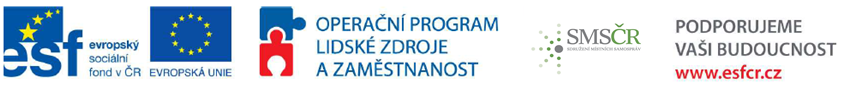 Opatření v oblasti odpadového hospodářství

zajištění výhodné ceny za svoz komunálního odpadu pro obce v MAS  (společným vyjednáváním)
společné projekty na vybudování kompostáren a pořízení domácích kompostérů
společné projekty na efektivní třídění a využití tříděného odpadu v regionu MAS
vzdělávání a osvěta
Projekt „MAS jako nástroj spolupráce obcí pro efektivní chod úřadů“
CZ.1.04/4.1.00/B6.00043
Tento projekt je spolufinancován Evropským sociálním fondem a státním rozpočtem České republiky
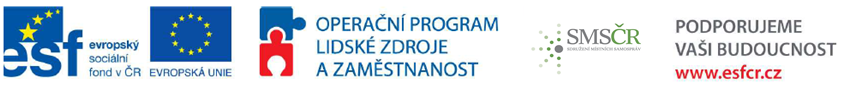 Opatření v oblasti zaměstnanosti a zaměstnatelnosti obyvatel

vytvoření regionálního paktu zaměstnanosti 
vytváření míst pro stáže a získání praxe
zakládání sociálních podniků (tzv. prostupné zaměstnávání)
poskytování servisu místním podnikatelům
realizace aktivit pro nezaměstnané a znevýhodněné osoby
Projekt „MAS jako nástroj spolupráce obcí pro efektivní chod úřadů“
CZ.1.04/4.1.00/B6.00043
Tento projekt je spolufinancován Evropským sociálním fondem a státním rozpočtem České republiky
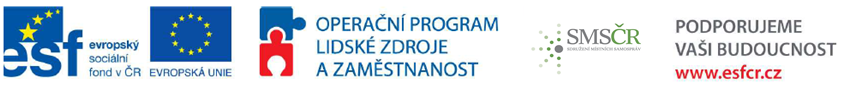 Opatření v oblasti cestovního ruchu

vytvoření regionálního paktu spolupráce v oblasti cestovního ruchu
realizace aktivit propagace regionálního značení produktů, služeb a zážitků – JESENÍKY originální produkt®
vytvoření nabídky tematických exkurzí v rámci systému značení
Projekt „MAS jako nástroj spolupráce obcí pro efektivní chod úřadů“
CZ.1.04/4.1.00/B6.00043
Tento projekt je spolufinancován Evropským sociálním fondem a státním rozpočtem České republiky
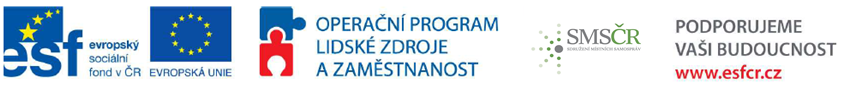 Děkuji za pozornost
Ing. Anna Bartošová
manažer projektu spolupráce
Projekt „MAS jako nástroj spolupráce obcí pro efektivní chod úřadů“
CZ.1.04/4.1.00/B6.00043
Tento projekt je spolufinancován Evropským sociálním fondem a státním rozpočtem České republiky